REGALO:Crema Noche
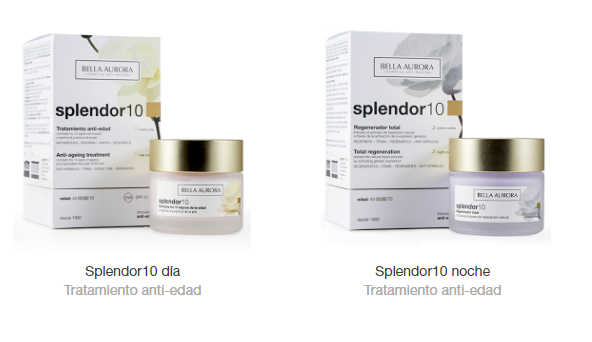 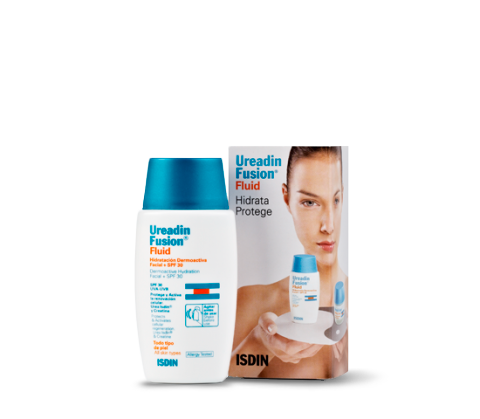 ¡promoción!
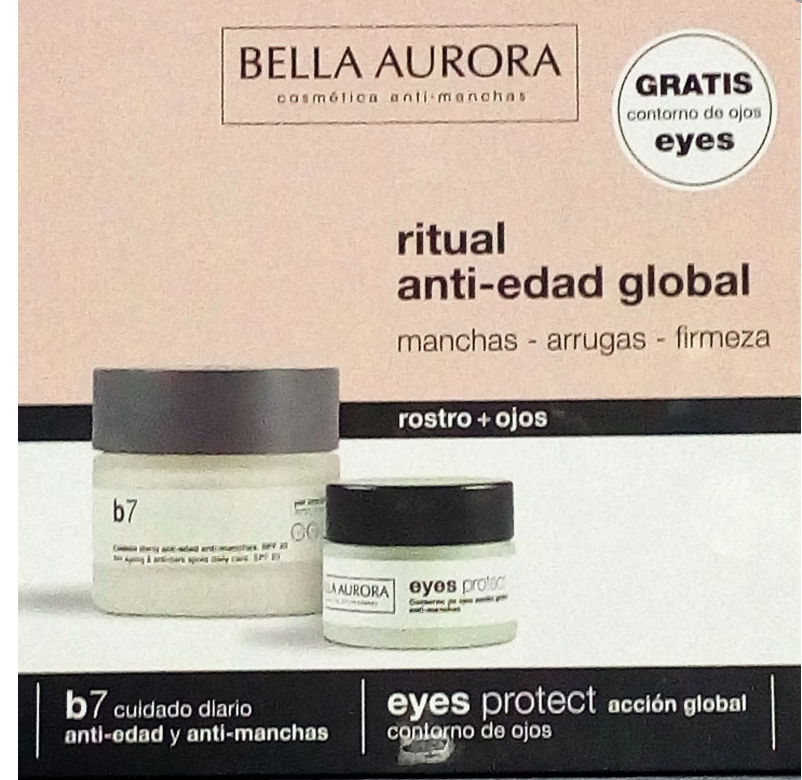 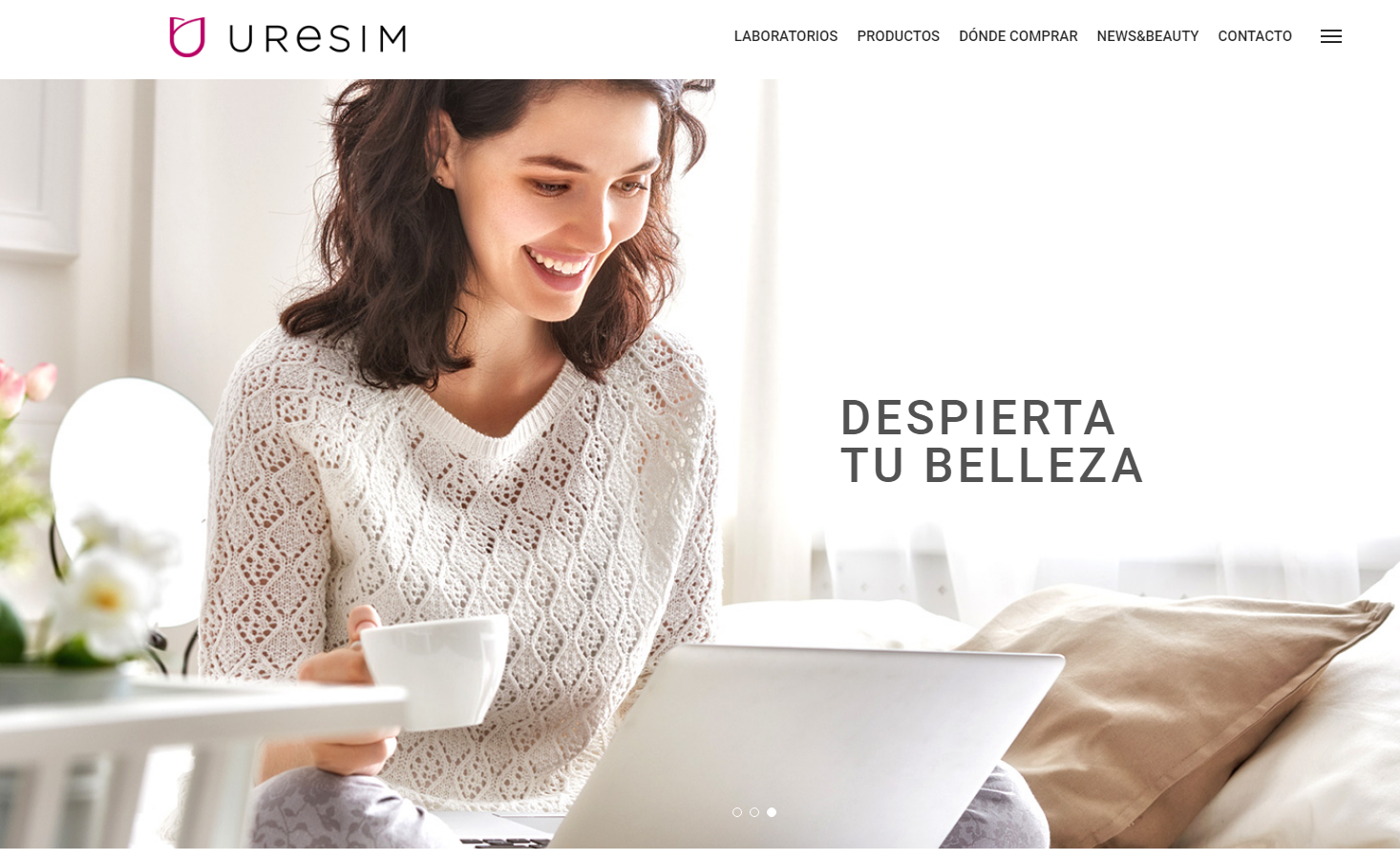 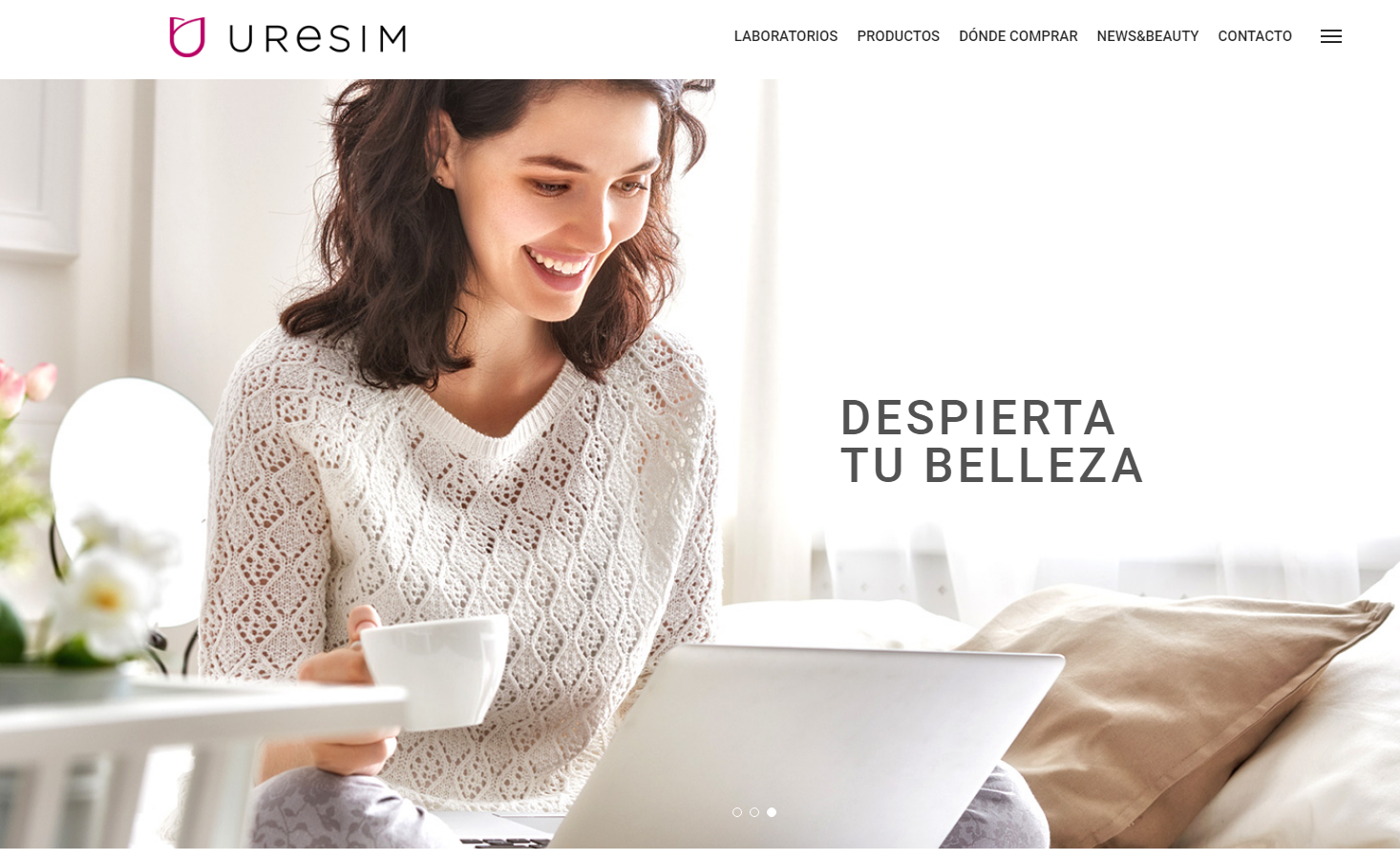 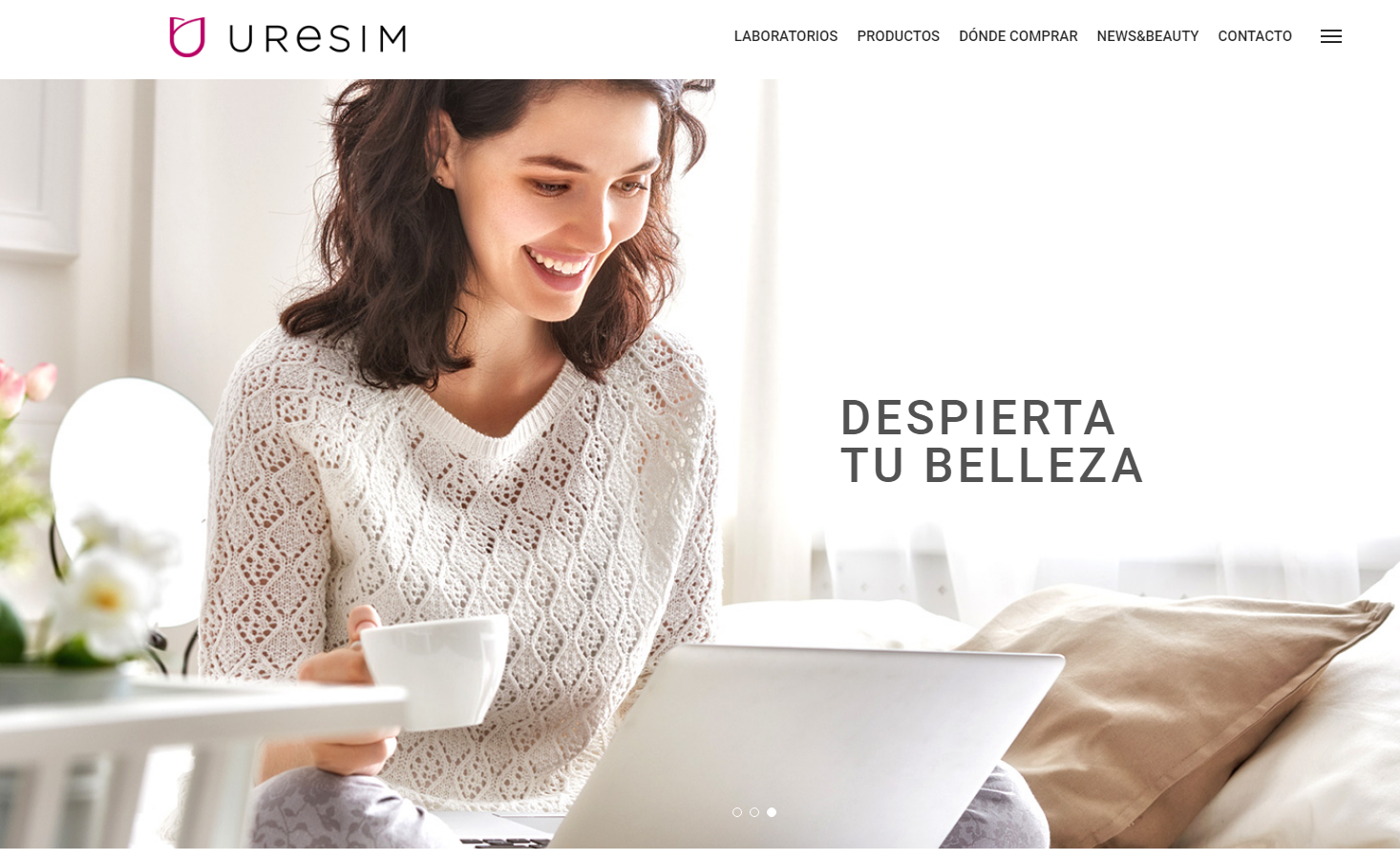 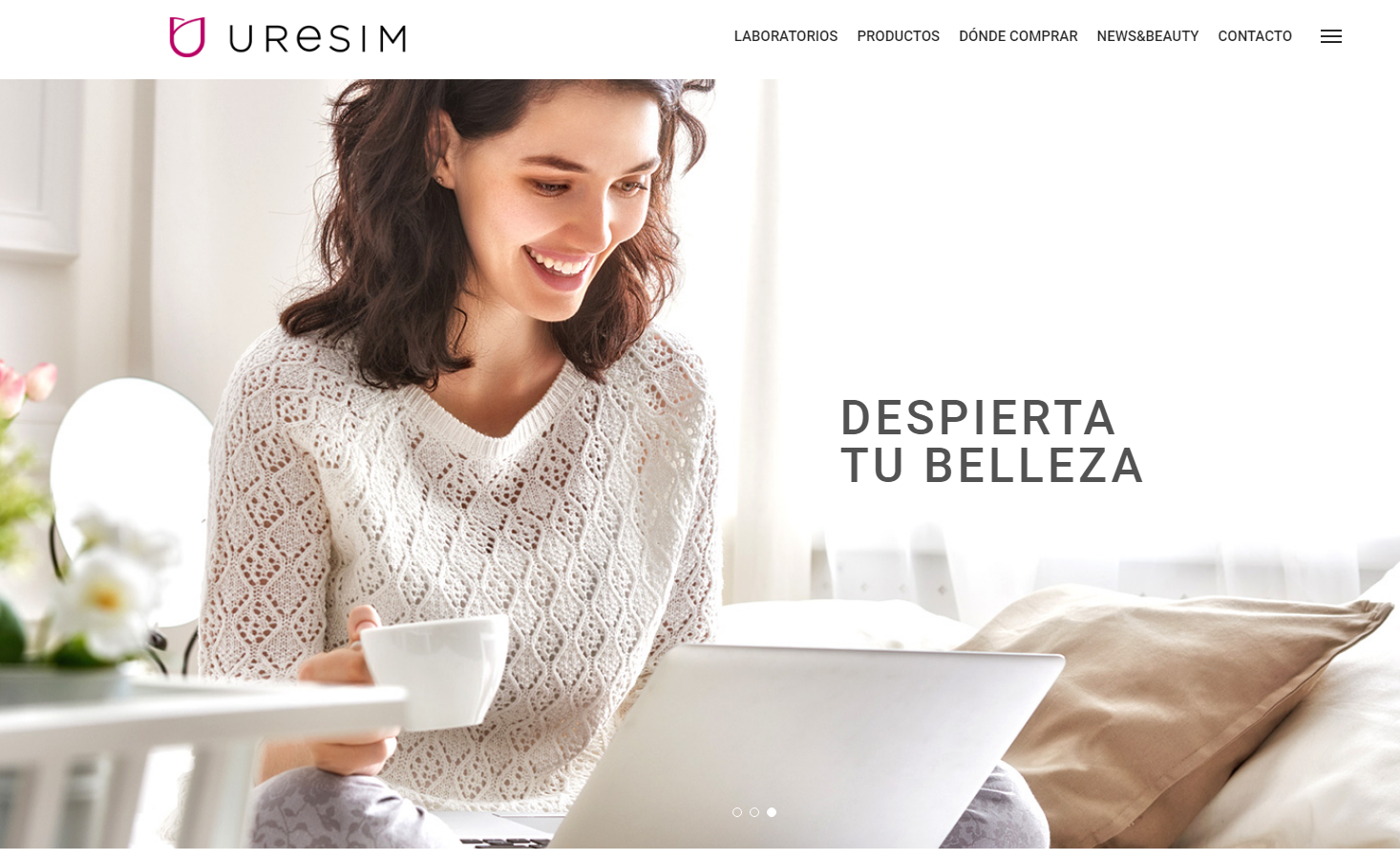 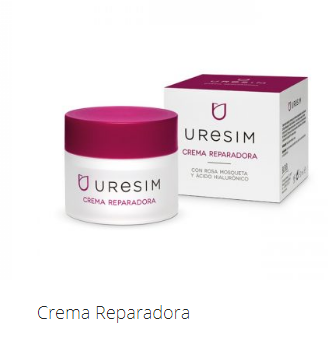 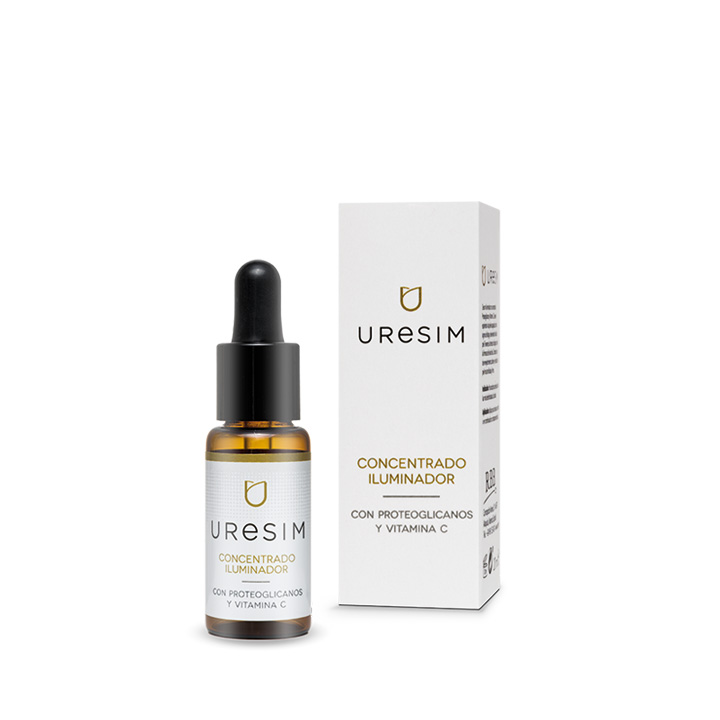 ¡promoción!